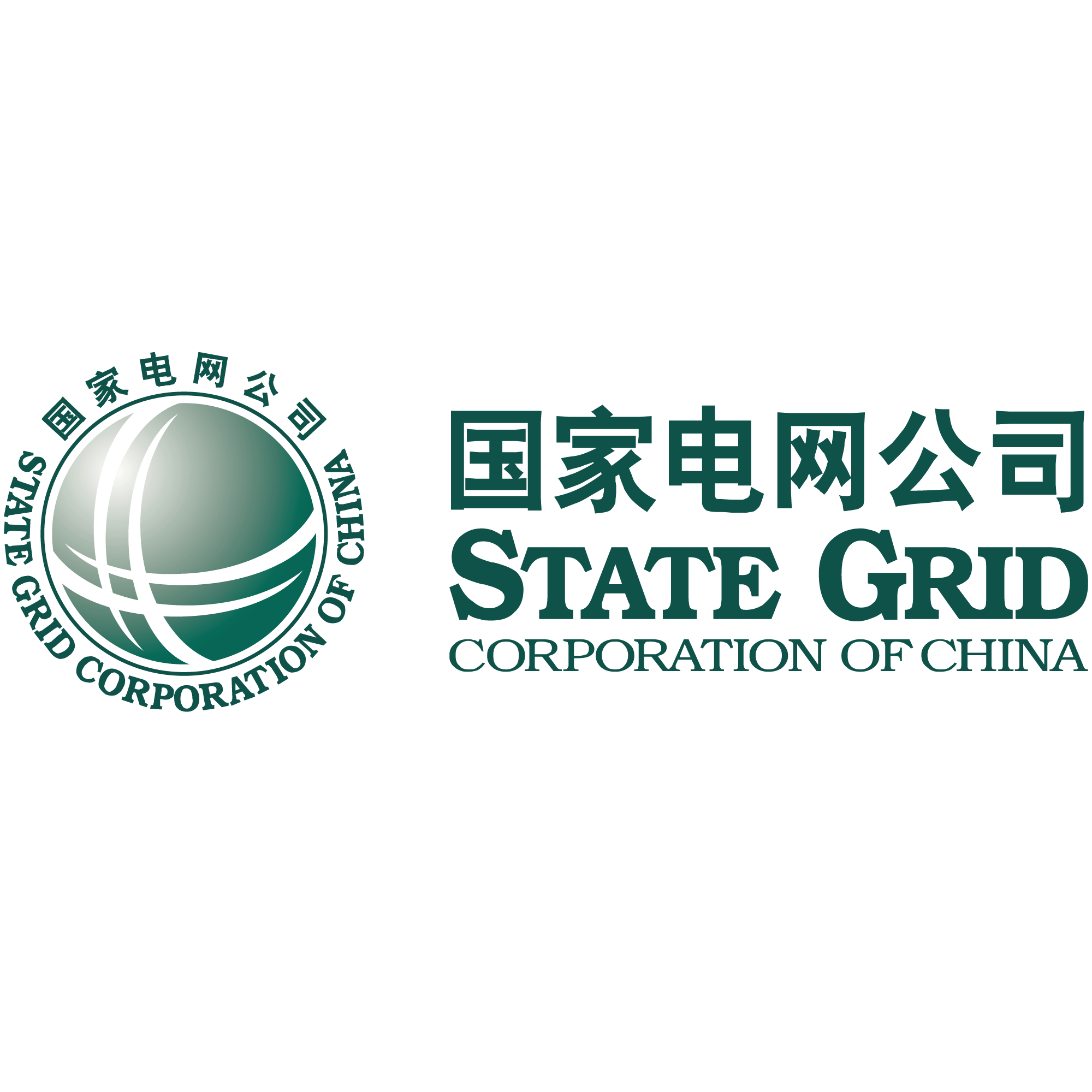 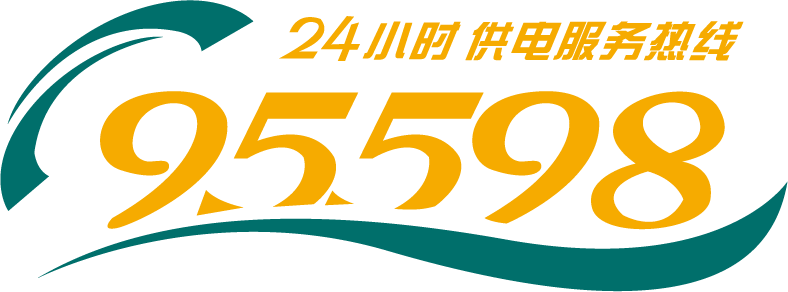 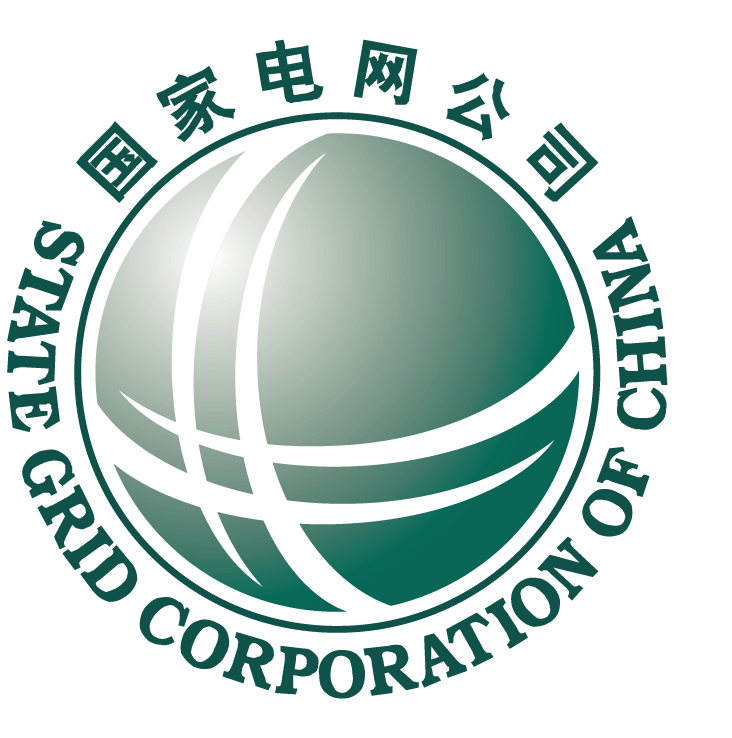 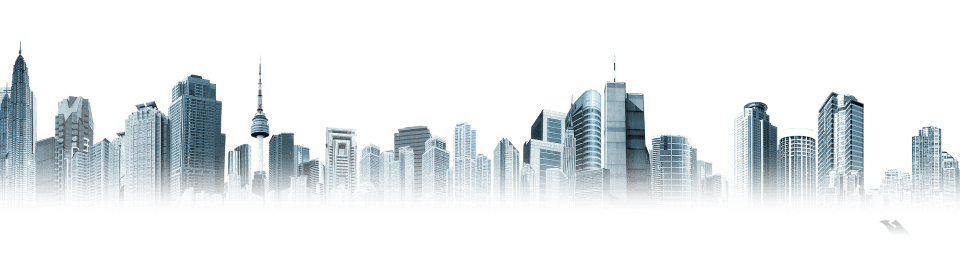 国家电网公司通用PPT模板
工作总结  新年计划  述职报告  工作汇报
目录
CONTENTS
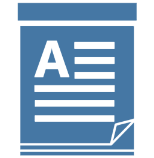 此处添加标题
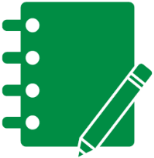 此处添加标题
此处添加标题
此处添加标题
此处添加标题
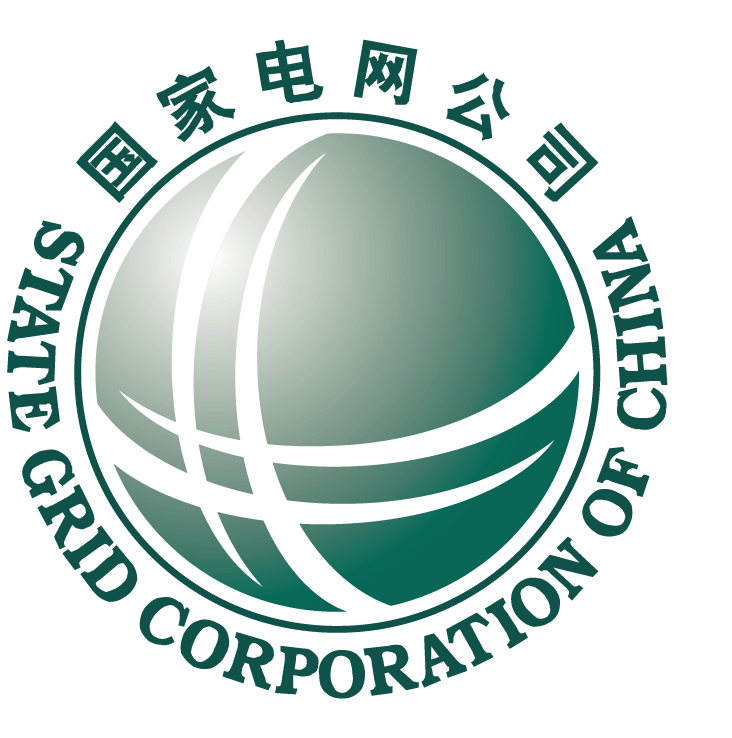 过渡页
Part1
1-4 添加标题
1-1 添加标题
标题
1-2 添加标题
1-3 添加标题
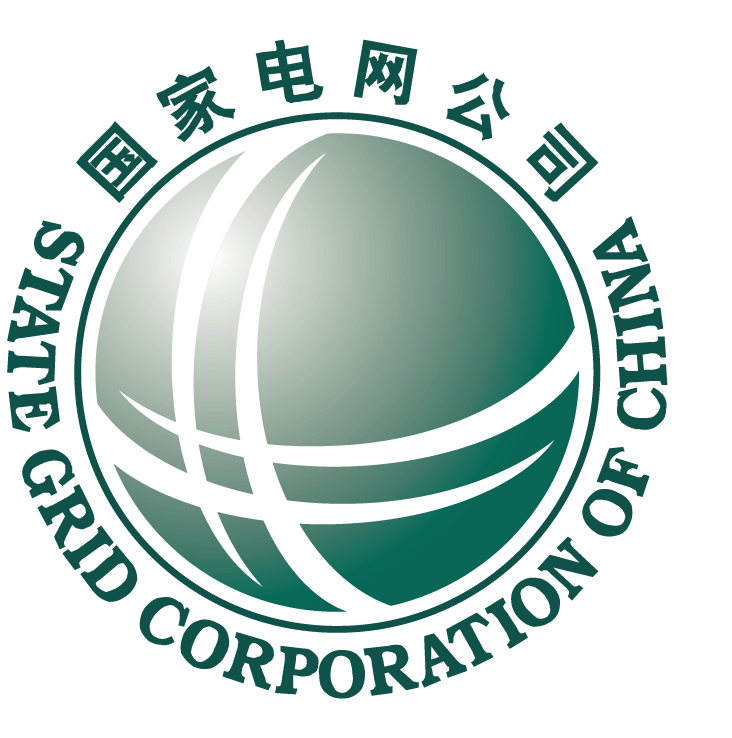 单击此处添加标题
LOGO
公司名称
50%
35%
您的内容打在这里，或者通过复制您的文本后，在此
您的内容打在这里，或者通过复制您的文本后，在此框中选择粘贴，并选择只保留文字。您的内容打在这里，或者通过复制您的文本后，在此框中
50%
80%
您的内容打在这里，或者通过复制您的文本后，在此框中选择粘贴，并选择只保留文字。您的内容打在这里，或者通过复制您的文本后，在此框中
您的内容打在这里，或者通过复制您的文本后，在此框中选择粘贴，并选择只保留文字。您的内容打在这里，或者通过复制您的文本后，在此框中
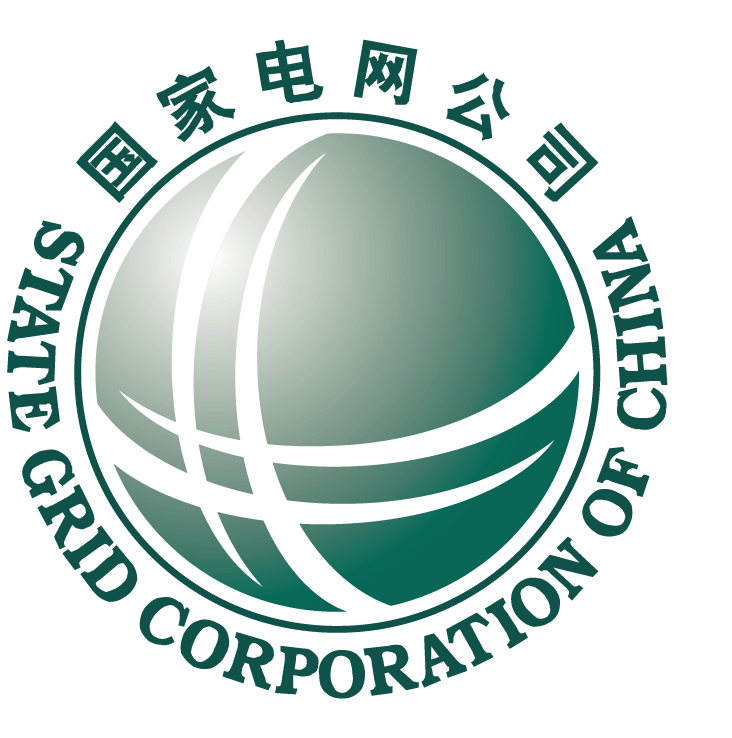 单击此处添加标题
LOGO
公司名称
您的内容打在这里，或者通过复制您的文本后，在此框中选择粘贴，并选择只保留文字。您的内容打在这里，或者通过复制您的文本后，在此框中您的内容打在这里，或者通过复制您的文本后，在此框中选择粘贴，并选择只保留文字。您的内容打在这
您的内容打在这里，或者通过复制您的文本后，在此框中选择粘贴，并选择只保留文字。您的内容打在这里，或者通过复制您的文本后，在此框中
78%
62%
38%
15%
标题
标题
标题
标题
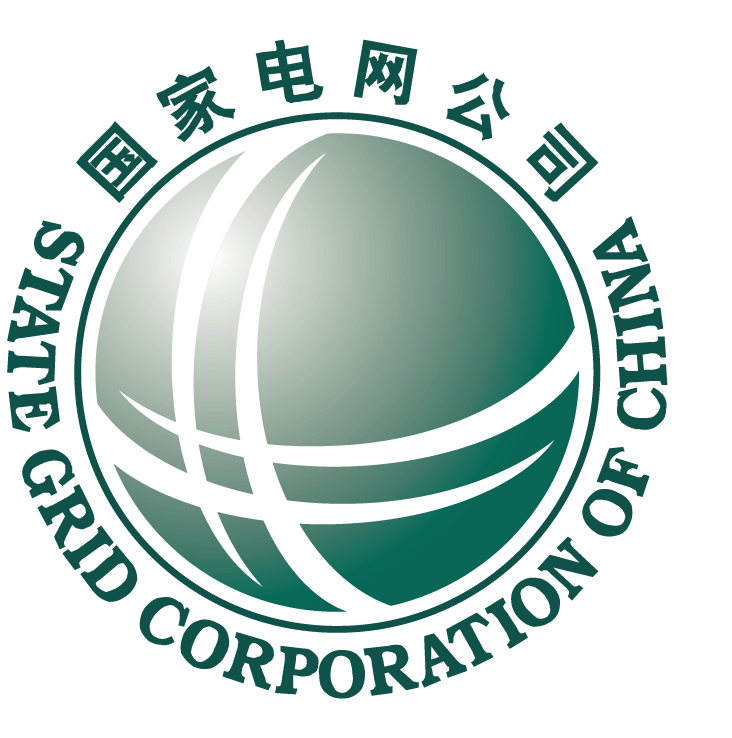 单击此处添加标题
LOGO
公司名称
01
02
请在此粘贴或者输入您的文字内容请在此粘贴或者输入您的文字内容请在此粘贴或者输入您的文字内容
请在此粘贴或者输入您的文字内容请在此粘贴或者输入您的文字内容请在此粘贴或者输入您的文字内容
添加标题
请在此粘贴或者输入您的文字内容请在此粘贴或者输入您的文字内容请在此粘贴或者输入您的文字内容
03
04
请在此粘贴或者输入您的文字内容请在此粘贴或者输入您的文字内容请在此粘贴或者输入您的文字内容
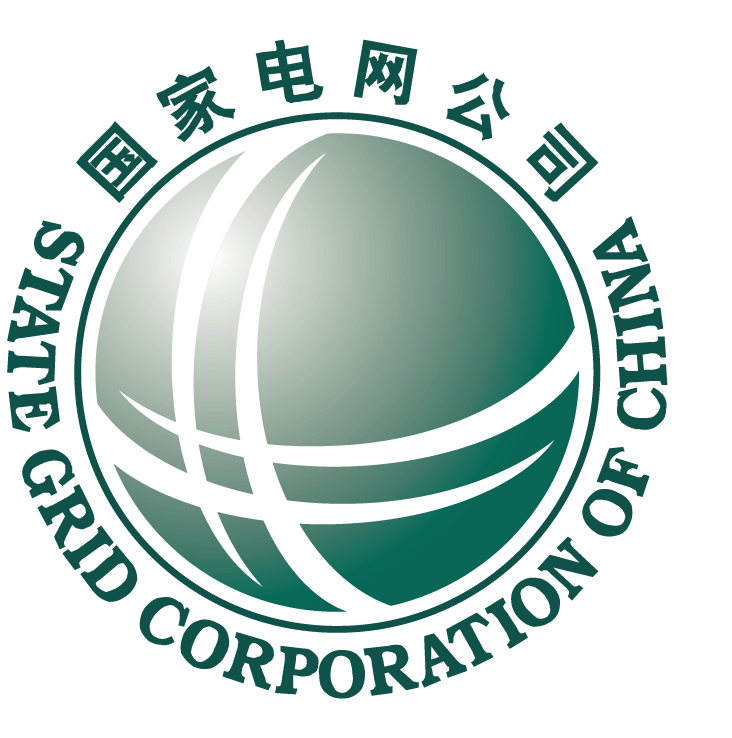 过渡页
Part2
1-4 添加标题
1-1 添加标题
标题
1-2 添加标题
1-3 添加标题
输入相关标题
输入相关标题
输入相关标题
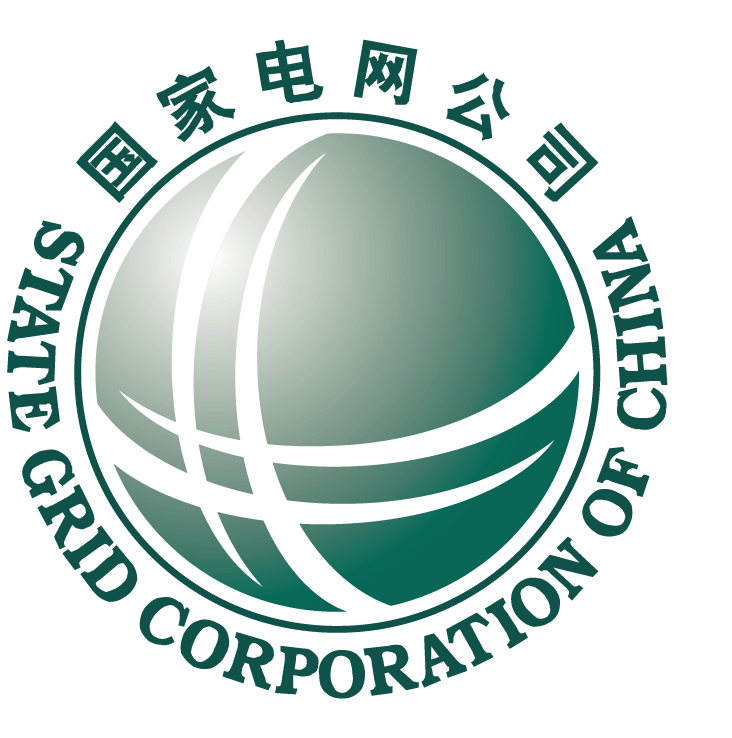 这里输入简单的文字概述这里输入简单文字概述简单的文字概述这里输入简单的文字概述这里输入简单
这里输入简单的文字概述这里输入简单文字概述简单的文字概述这里输入简单的文字概述这里输入简单
单击此处添加标题
LOGO
公司名称
添加标题
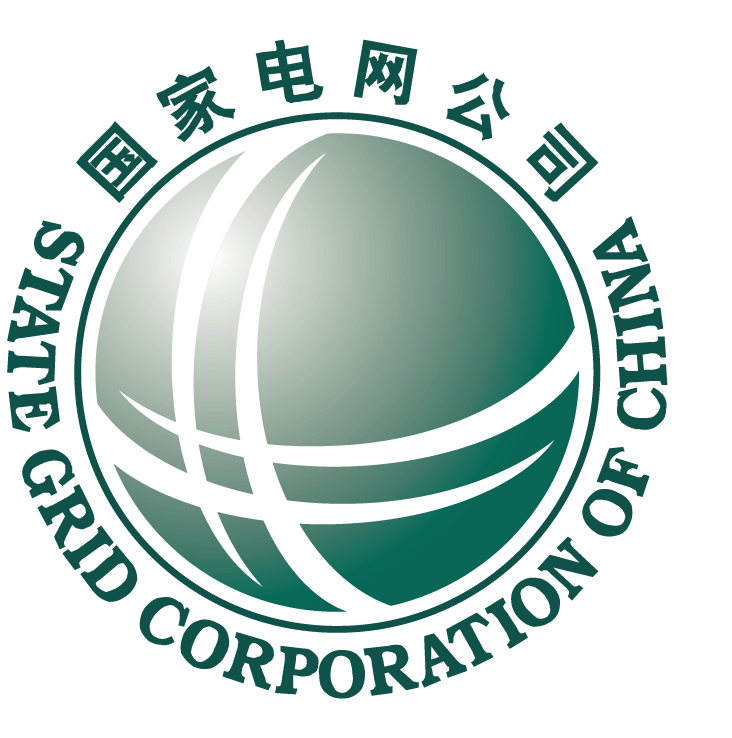 单击此处添加标题
LOGO
公司名称
这里填写标题
请在此粘贴或者输入您的文字内容请在此粘贴或者输入您的文字内容请在此粘贴或
请在此粘贴或者输入您的文字内容请在此粘贴或者输入您的文字内容请在此粘贴或者输入您的文字内容
请在此粘贴或者输入您的文字内容请在此粘贴或者输入您的文字内容请在此粘贴或者输入您的文字内容
请在此粘贴或者输入您的文字内容请在此粘贴或者输入您的文字内容请在此粘贴或者输入您的文字内容
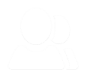 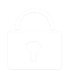 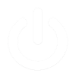 请在此粘贴或者输入您的文字内容请在此粘贴或者输入您的文字内容请在此粘贴或者输入您的文字内容
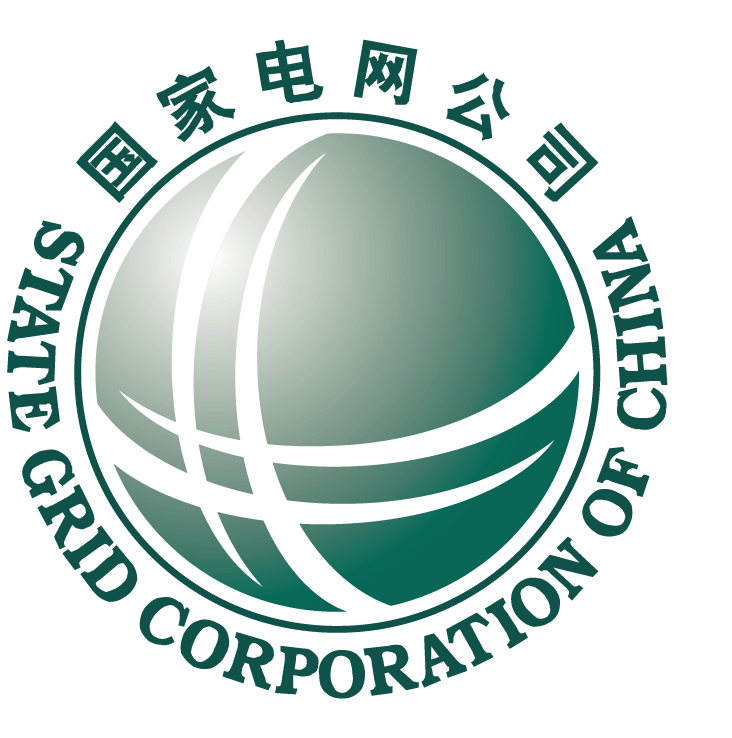 单击此处添加标题
LOGO
公司名称
100
%
单击此处添加标题
85
%
75
%
请在此处输入您的文本，或者复制您的文本粘贴到此处请在此处请在此处输入您的文本，或者复制您的文本粘


请在此处输入您的文本，或者复制您的文本粘贴到此处请在此处请在此处输入您的文本，或者复制您的文本粘贴到此处请在此处请在此处输入您的文本，或者复制您的文本粘贴到此处请在此处
55
%
45
%
40
%
20
%
10
%
2008
2009
2011
2012
2013
2014
2017
2010
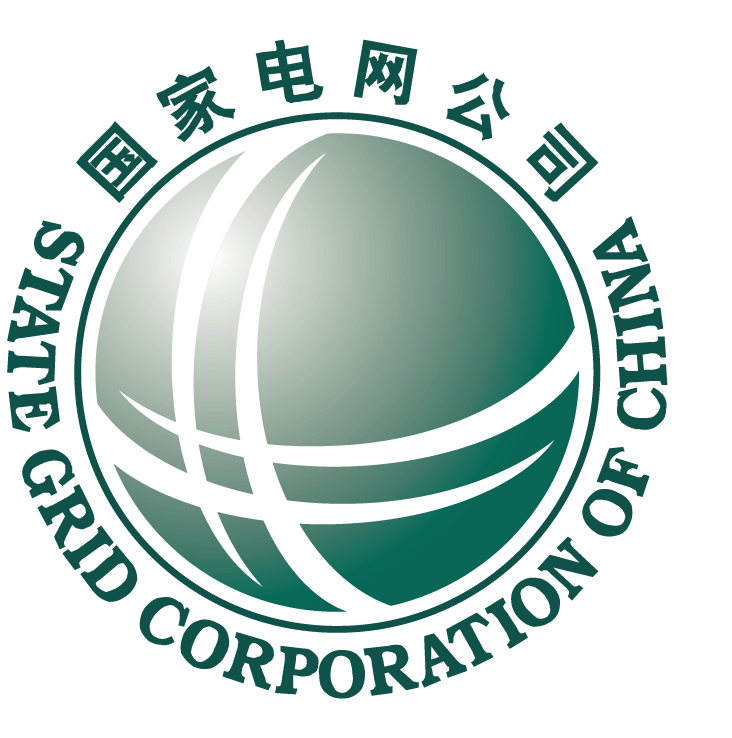 单击此处添加标题
LOGO
公司名称
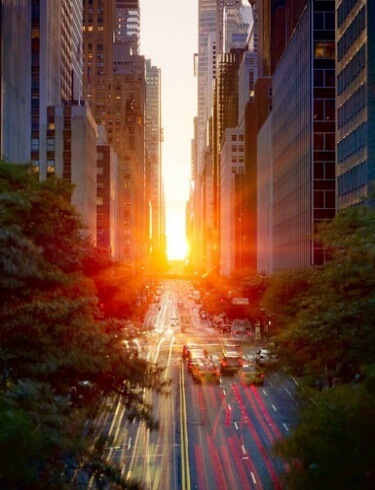 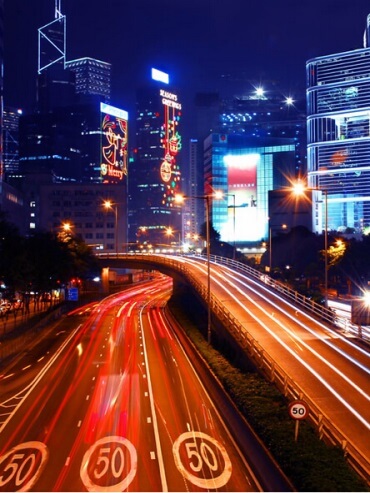 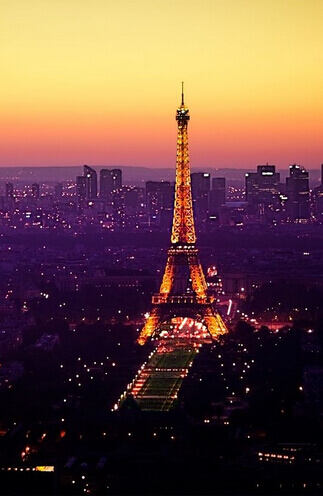 输入你的标题
输入你的标题
输入你的标题
在此添加内容在此添加内容在此添加内容在此添加内容在此添加内容点击请替换文字内容图文
在此添加内容在此添加内容在此添加内容在此添加内容在此添加内容
在此添加内容在此添加内容在此添加内容在此添加内容在此添加内容
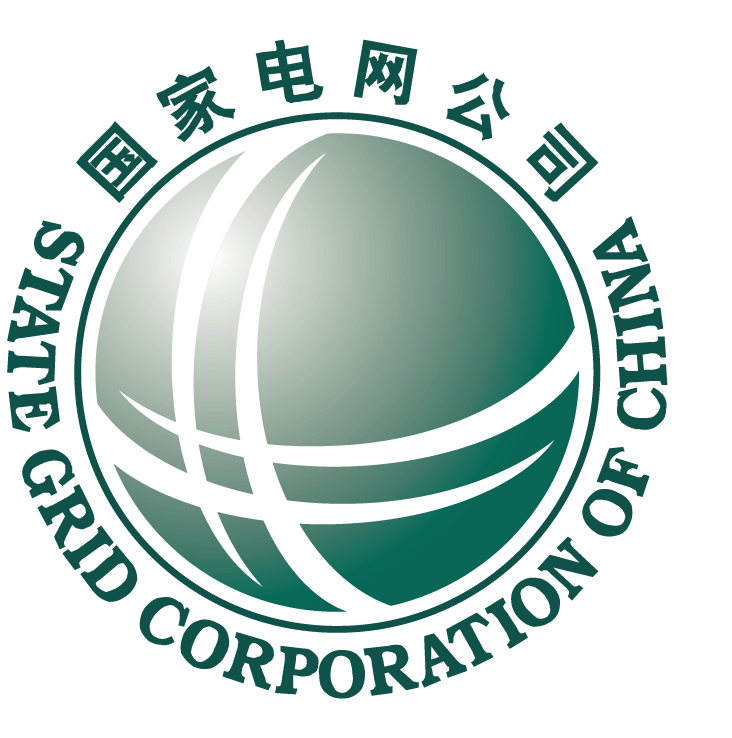 过渡页
Part3
1-4 添加标题
1-1 添加标题
标题
1-2 添加标题
1-3 添加标题
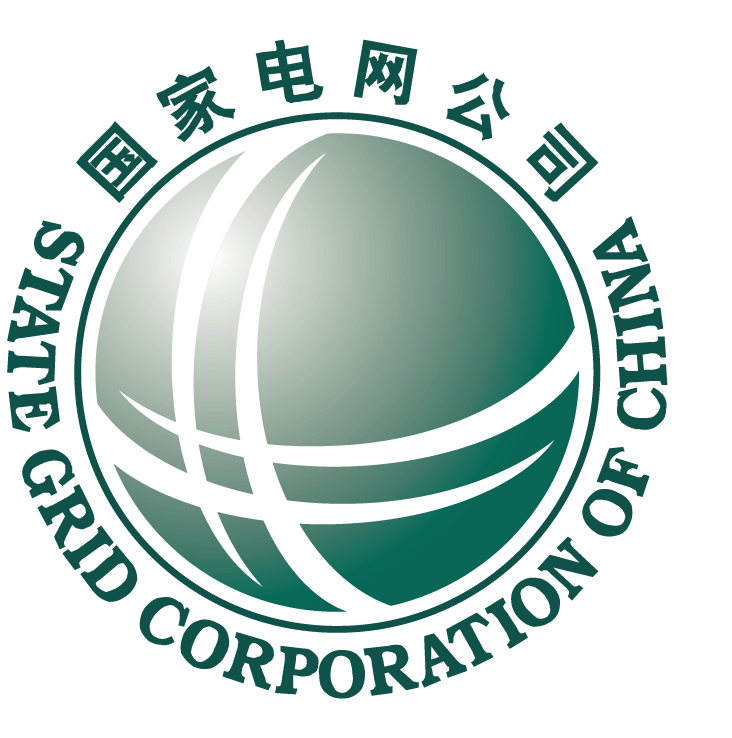 单击此处添加标题
LOGO
公司名称
单击此处添加标题
单击此处添加标题
请在此处输入您的文本，或者复制您的文本粘贴到此处请在此处
单击此处添加标题
请在此处输入您的文本，或者复制您的文本粘贴到此处请在此处请在此处输入您的文本，或者复制您的文本粘贴到此处请在此处请在此处输入您的文本，或者复制您的文本粘贴到此处请在此处
请在此处输入您的文本，或者复制您的文本粘贴到此处请在此处
单击此处添加标题
请在此处输入您的文本，或者复制您的文本粘贴到此处请在此处
单击此处添加标题
请在此处输入您的文本，或者复制您的文本粘贴到此处请在此处
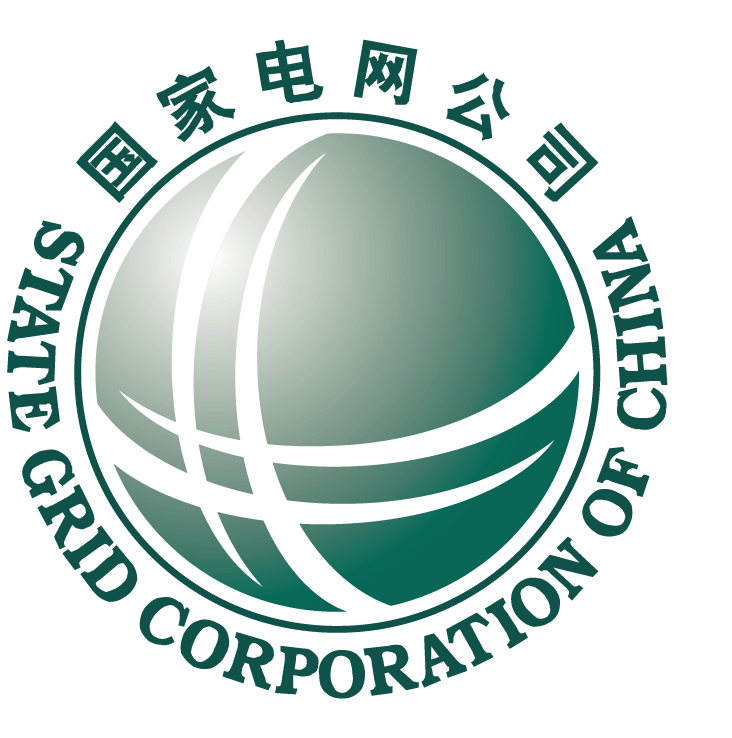 单击此处添加标题
LOGO
公司名称
01
02
03
04
05
06
在此添加内容在此添加内容
在此添加内容在此添加内容
在此添加内容在此添加内容
在此添加内容在此添加内容
在此添加内容在此添加内容
在此添加内容在此添加内容
在此添加内容在此添加内容
在此添加内容在此添加内容
在此添加内容在此添加内容
在此添加内容在此添加内容
在此添加内容在此添加内容
在此添加内容在此添加内容
OPTION
OPTION
OPTION
OPTION
OPTION
OPTION
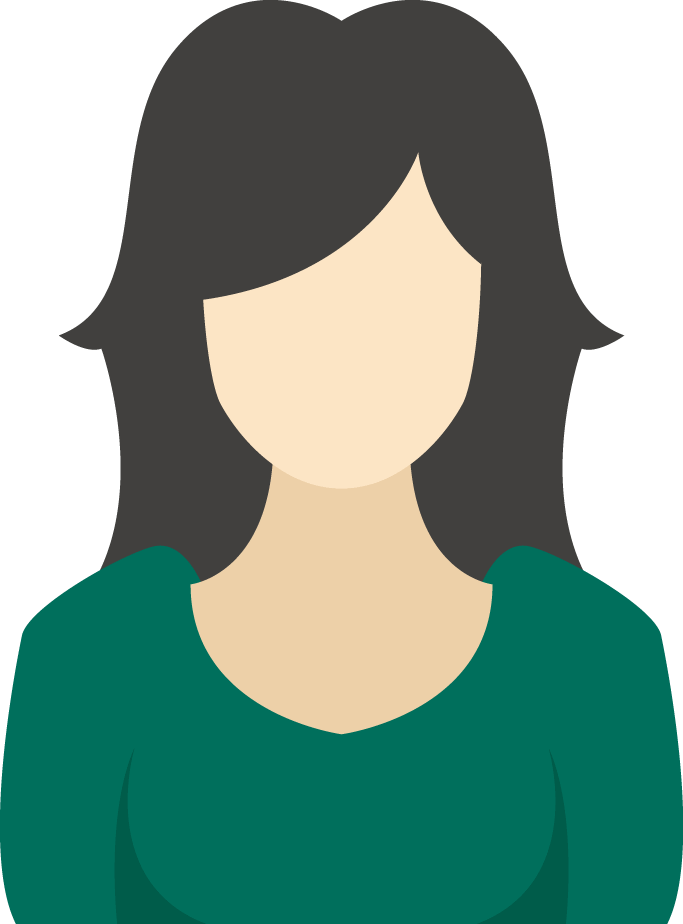 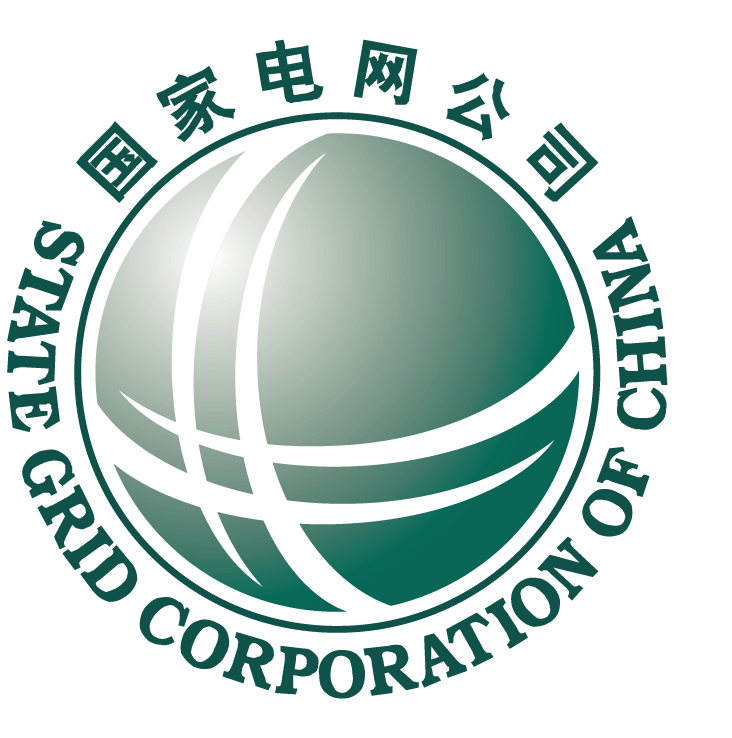 单击此处添加标题
LOGO
公司名称
单击此处添加标题
单击选中图片，右键，设置图片格式，填充，图片或文理填充，文件，选择你要的图片即可
（备注，建议使用图片前先将图片裁剪成如图差不多的长方形，图片不会变形）
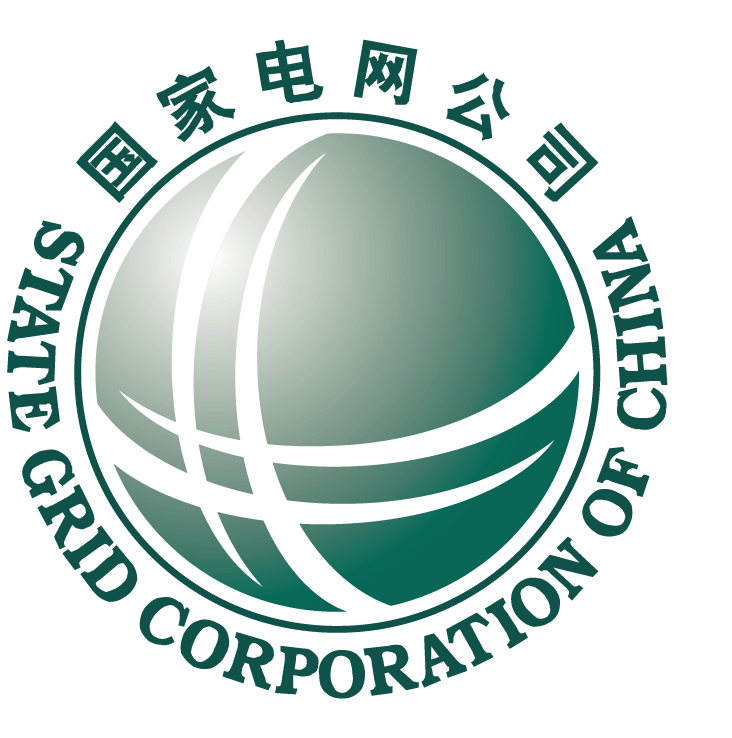 单击此处添加标题
LOGO
公司名称
单击此处添加标题
请在此处输入您的文本，或者复制您的文本粘贴到此处请在此处
单击此处添加标题
单击此处添加标题
请在此处输入您的文本，或者复制您的文本粘贴到此处请在此处
请在此处输入您的文本，或者复制您的文本粘贴到此处请在此处
单击此处添加标题
单击此处添加标题
请在此处输入您的文本，或者复制您的文本粘贴到此处请在此处
请在此处输入您的文本，或者复制您的文本粘贴到此处请在此处
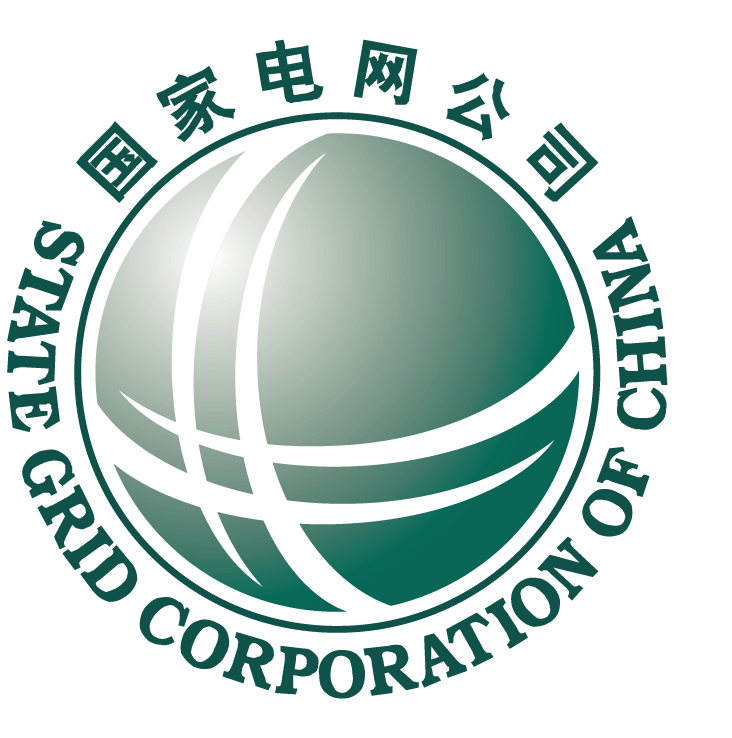 过渡页
Part4
1-4 添加标题
1-1 添加标题
标题
1-2 添加标题
1-3 添加标题
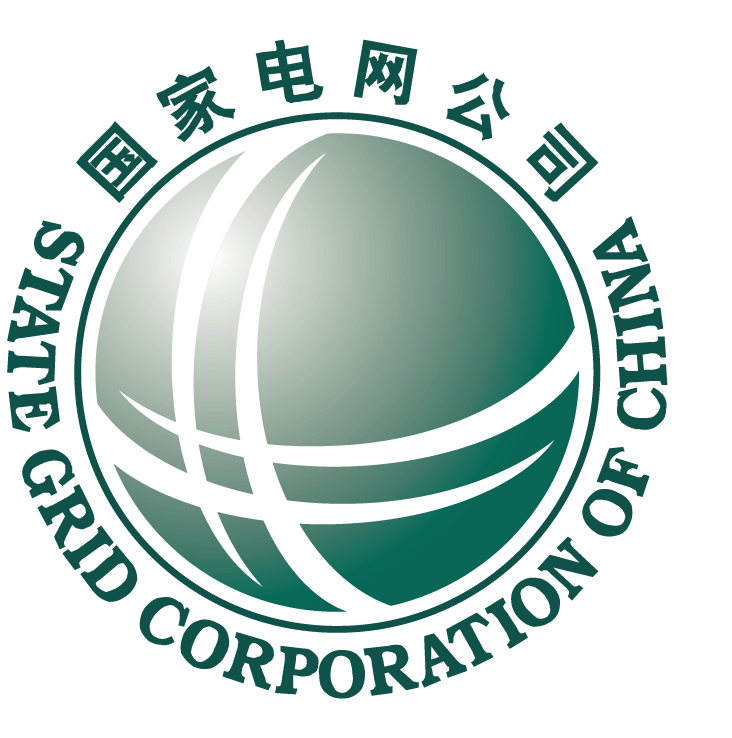 单击此处添加标题
LOGO
公司名称
单击此处添加标题
请在此处输入您的文本，或者复制您的文本粘贴到此处请在此处
单击此处添加标题
单击此处添加标题
请在此处输入您的文本，或者复制您的文本粘贴到此处请在此处
请在此处输入您的文本，或者复制您的文本粘贴到此处请在此处请在此处输入您的文本，或者复制您的文本粘贴到此处请在此处请在此处输入您的文本，或者复制您的文本粘贴到此处请在此处
单击此处添加标题
请在此处输入您的文本，或者复制您的文本粘贴到此处请在此处
单击此处添加标题
请在此处输入您的文本，或者复制您的文本粘贴到此处请在此处
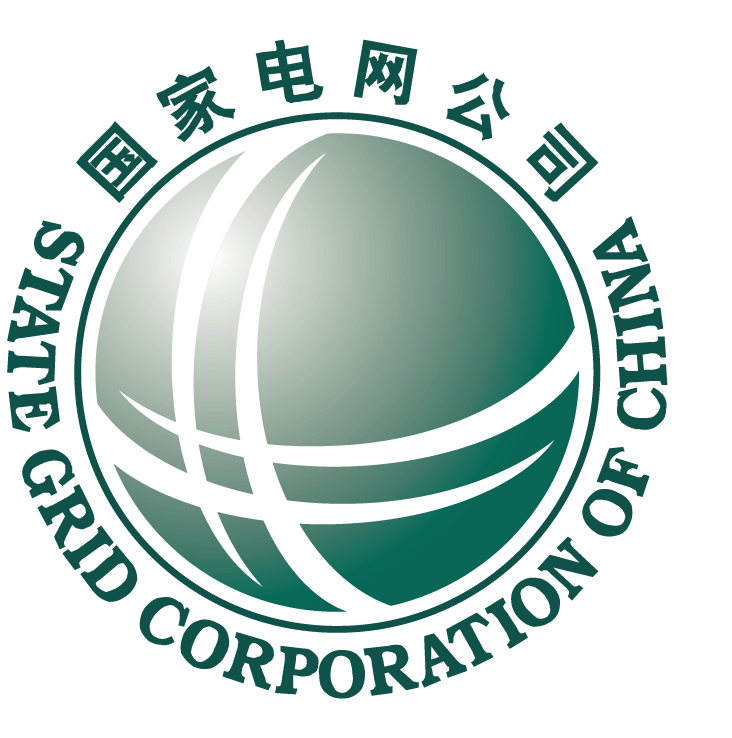 单击此处添加标题
LOGO
公司名称
单击此处添加标题
单击此处添加标题
请在此处输入您的文本，或者复制您的文本粘贴到此处请在此处.
单击此处添加标题
制您的文本粘贴到此处请在此处请在此处输入您的文本，或者复制您的文本粘贴到此处请在此处

请在此处输入您的文本，或者复制您的文本粘贴到此处请在此处请在此处输入您的文本，或者复制您的文本粘贴到此处请在此处请在此处输入您的文本，或者复制您的文本粘贴到此处请在此处
请在此处输入您的文本，或者复制您的文本粘贴到此处请在此处
单击此处添加标题
请在此处输入您的文本，或者复制您的文本粘贴到此处请在此处
单击此处添加标题
请在此处输入您的文本，或者复制您的文本粘贴到此处请在此处
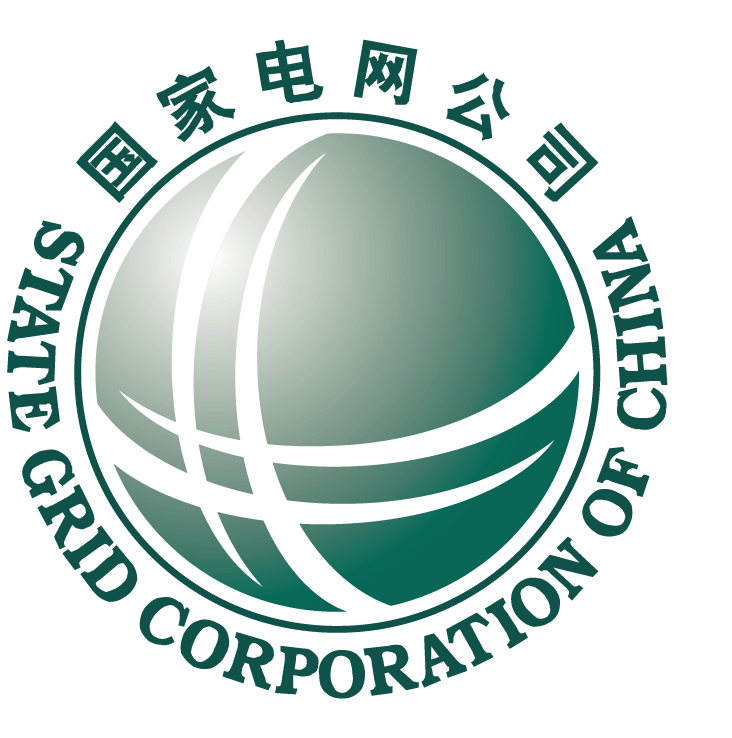 单击此处添加标题
LOGO
公司名称
单击此处添加标题
单击此处添加标题
单击此处添加标题
单击此处添加标题
单击选中图片，右键，设置图片格式，填充，图片或文理填充，文件，选择你要的图片即可
（备注，建议使用图片前先将图片裁剪成如图差不多的长方形，图片不会变形）
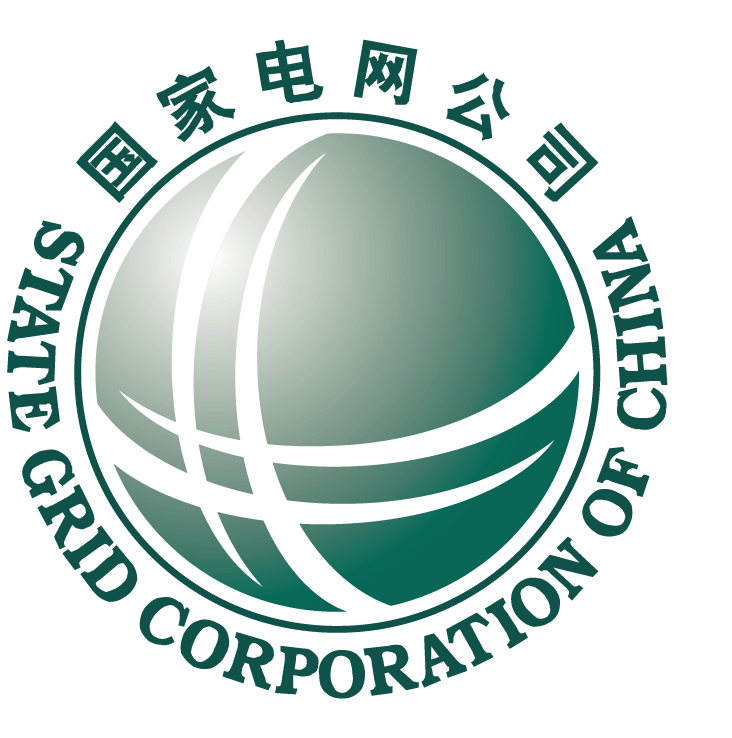 单击此处添加标题
LOGO
公司名称
请在此处输入您的文本，或者复制您的文本粘贴到此处请在此处输入您的文本，或者复制您的文本粘贴到此处请在此处输入您的文本，或者复制您的文本粘贴到此处请在此处输入您的文本，或者复制您的文本粘贴到此处
A
G
输入文字
输入文字
F
B
C
E
D
输入文字
输入文字
输入文字
输入文字
输入文字
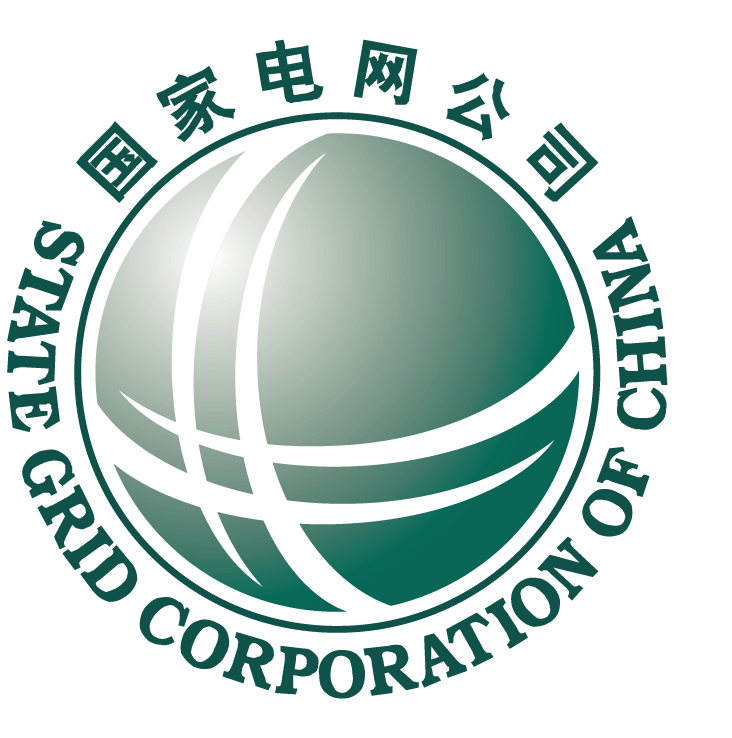 过渡页
Part5
1-4 添加标题
1-1 添加标题
标题
1-2 添加标题
1-3 添加标题
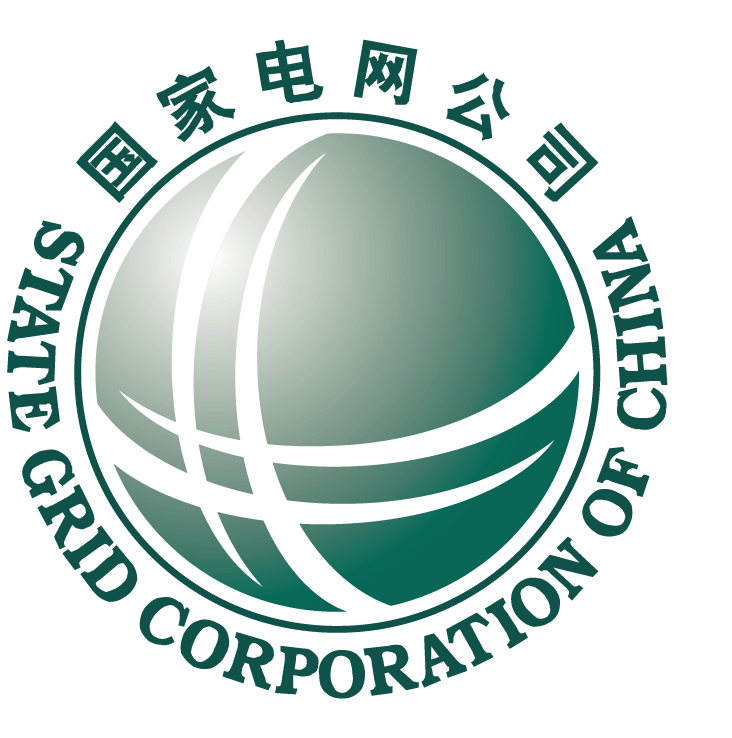 单击此处添加标题
LOGO
公司名称
01
02
添加标题
添加标题
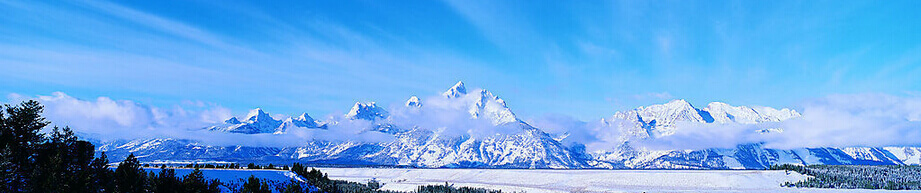 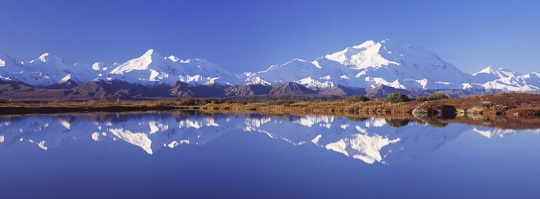 请在此处输入您的文本，或者复制您的文本粘贴到此处请在此处输入您的文本，或者复制您的文本粘贴到此处请在此处输入您的文本，或者复制您的文本粘贴到此处请在此处输入您的文本，或者复制您的文本粘贴到此处
请在此处输入您的文本，或者复制您的文本粘贴到此处请在此处输入您的文本，或者复制您的文本粘贴到此处请在此处输入您的文本，或者复制您的文本粘贴到此处请在此处输入您的文本，或者复制您的文本粘贴到此处
03
04
添加标题
添加标题
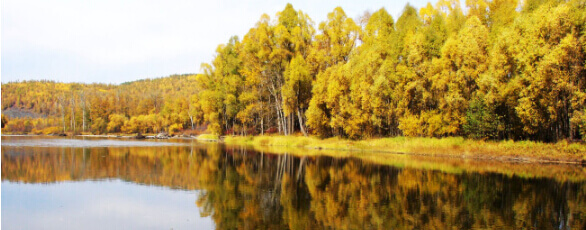 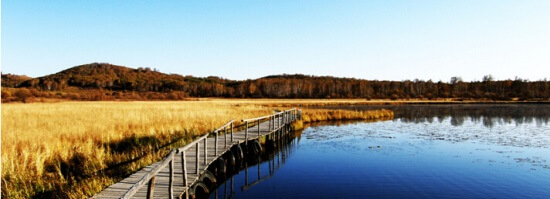 请在此处输入您的文本，或者复制您的文本粘贴到此处请在此处输入您的文本，或者复制您的文本粘贴到此处请在此处输入您的文本，或者复制您的文本粘贴到此处请在此处输入您的文本，或者复制您的文本粘贴到此处
请在此处输入您的文本，或者复制您的文本粘贴到此处请在此处输入您的文本，或者复制您的文本粘贴到此处请在此处输入您的文本，或者复制您的文本粘贴到此处请在此处输入您的文本，或者复制您的文本粘贴到此处
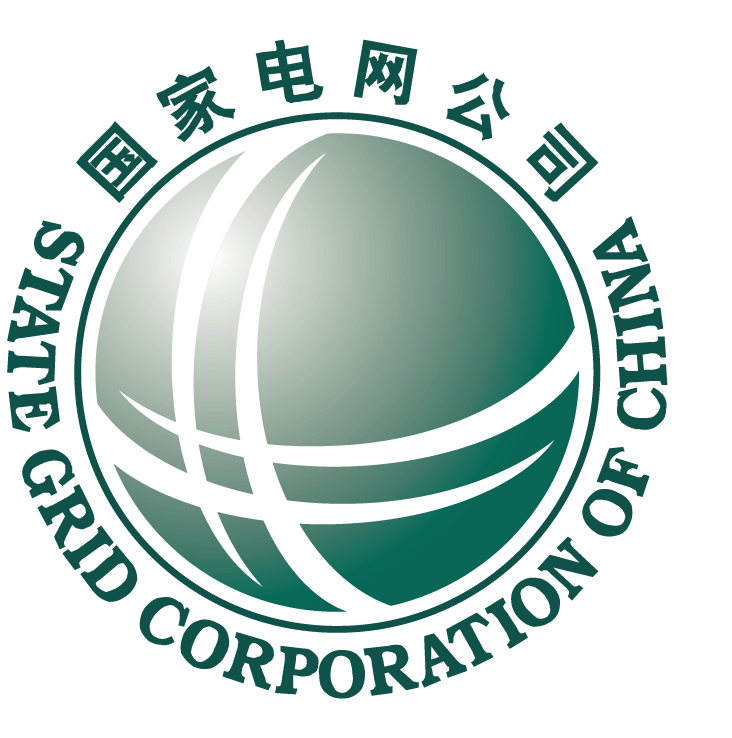 单击此处添加标题
LOGO
公司名称
请在此处输入您的文本，或者复制您的文本粘贴到此处请在此处请在此处输入您的文本，或者复制您的文本粘贴
请在此处输入您的文本，或者复制您的文本粘贴到此处请在此处请在此处输入您的文本，或者复制您的文本粘贴
623
505
请在此处输入您的文本，或者复制您的文本粘贴到此处请在此处请在此处输入您的文本，或者复制您的文本粘贴
添加标题
512
389
请在此处输入您的文本，或者复制您的文本粘贴到此处请在此处请在此处输入您的文本，或者复制您的文本粘贴
请在此处输入您的文本，或者复制您的文本粘贴到此处请在此处请在此处输入您的文本，或者复制您的文本粘贴
1500
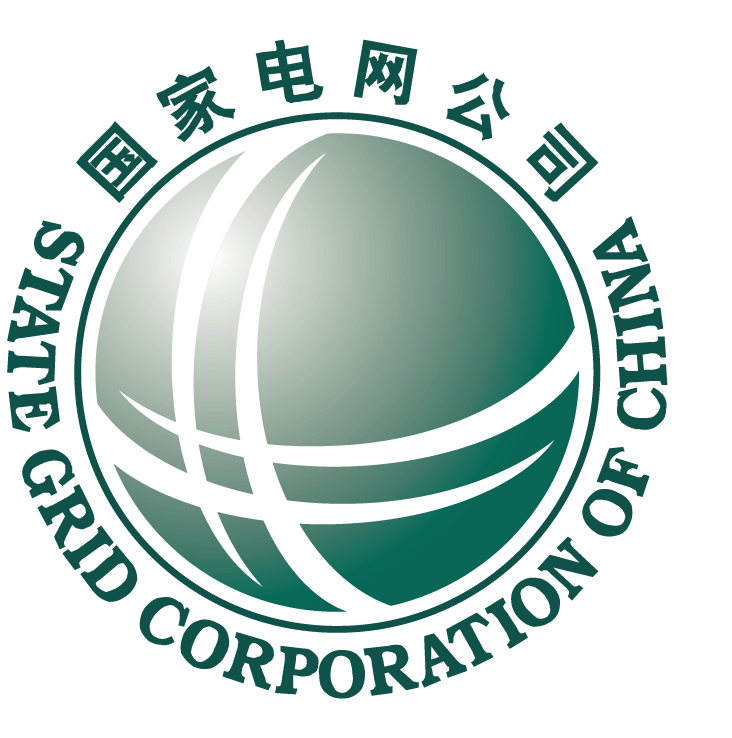 单击此处添加标题
LOGO
公司名称
请在此输入你的标题
请在此粘贴或者输入你的文字内容
请在此粘贴或者输入你的文字内容
请在此输入你的标题
请在此粘贴或者输入你的文字内容
请在此粘贴或者输入你的文字内容
请在此输入你的标题
请在此粘贴或者输入你的文字内容
请在此粘贴或者输入你的文字内容
请在此输入你的标题
请在此粘贴或者输入你的文字内容
请在此粘贴或者输入你的文字内容
请在此输入你的标题
请在此粘贴或者输入你的文字内容
请在此粘贴或者输入你的文字内容
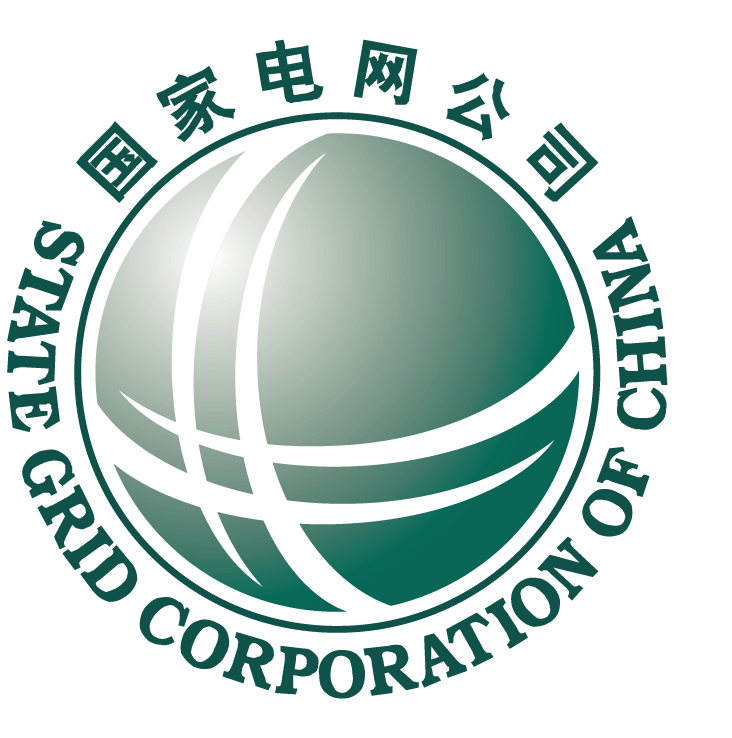 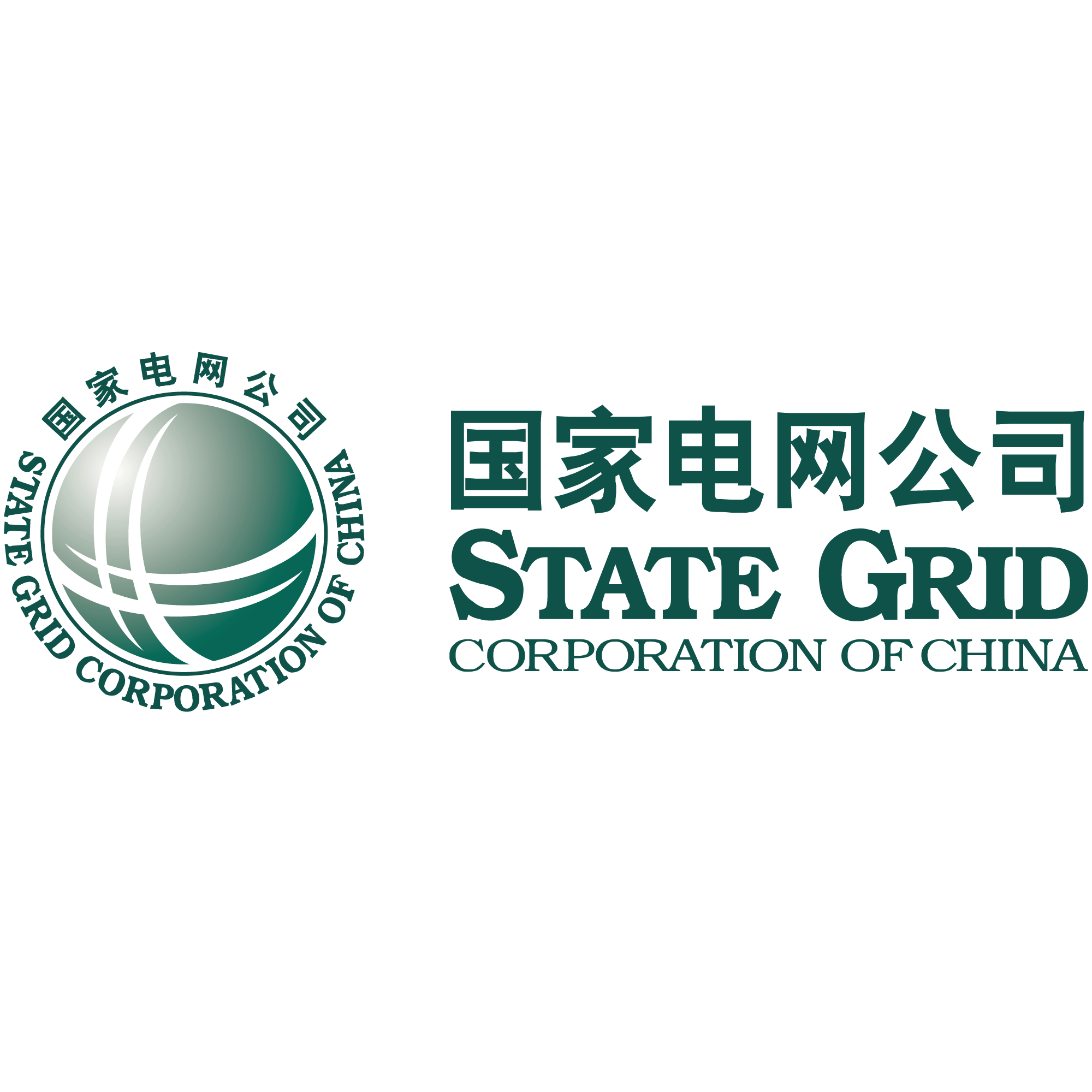 演示完毕 请多指点
副标题：XXXXXXXXXXXXXXXXXXX
汇报人：优页PPT
部门：